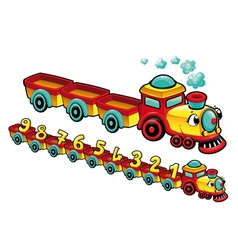 Математика
2 клас
Дія ділення
Урок 84
Складені задачі, які містять подвійне збільшення/зменшення числа.
Організація класу
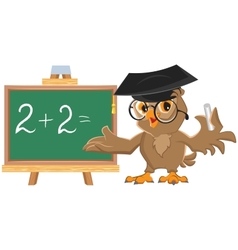 Математика – наука
Точна і серйозна.
І прожить без неї нам 
Навіть дня не можна.
Міркуємо – швидко!
Відповідаємо – правильно!
Лічимо – точно!
Пишемо – гарно!
План уроку
Назви компоненти і результати дії в кожній рівності
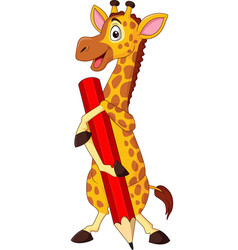 15       :       3     =       5
2       ·         9    =     18
ділене
частка
перший
множник
добуток
дільник
другий
множник
100     –     40     =     60
58    +         27    =   83
перший
доданок
від’ємник
сума
другий
доданок
Зменшу-ване
різниця
Усні обчислення. Математичний потяг
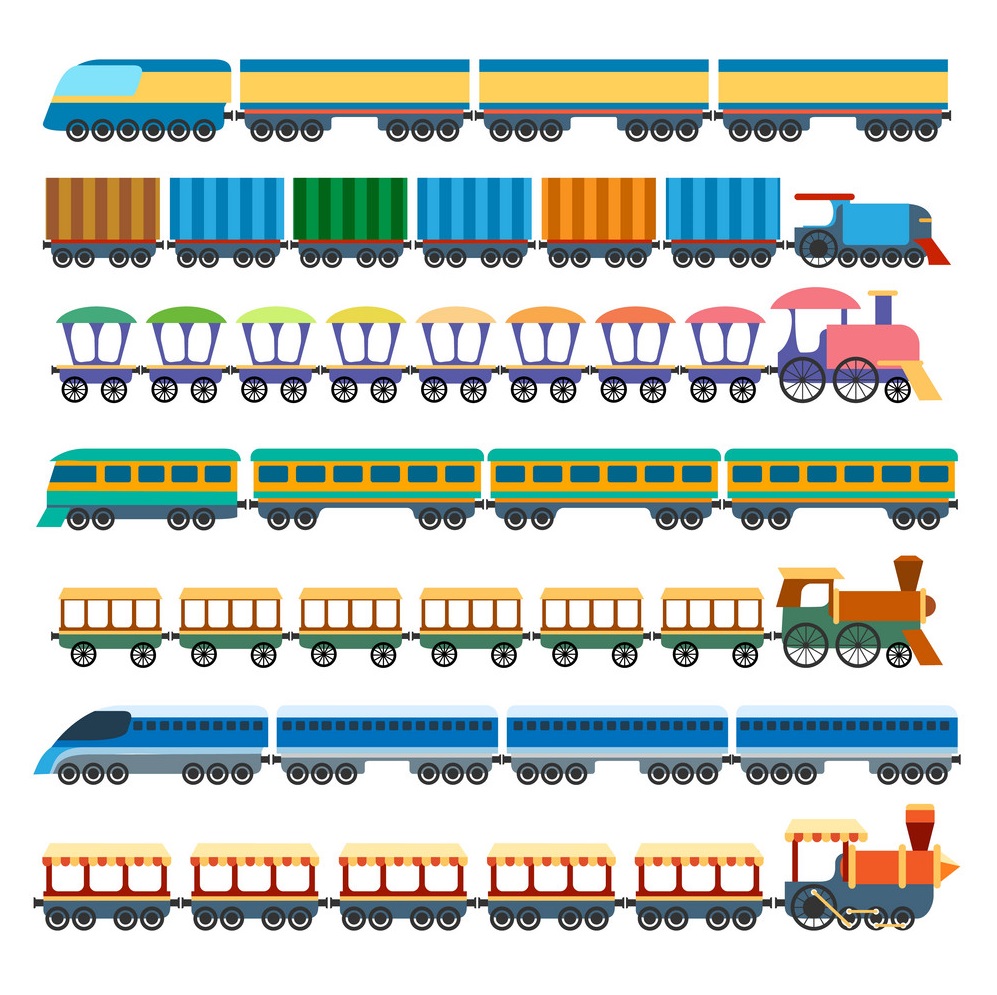 6
· 2
Яке число отримали?
Збільште його на 2, 
збільште удвічі,
зменште на 2, 
зменште у 2 рази
12
10+2=
Прокладіть колію математичному потягу. Обчисліть «ланцюжок» у квадратиках.
20
10·2=
- 2
8
- 4
10-2=
5
10:2=
· 3
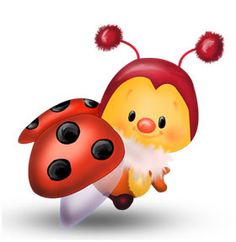 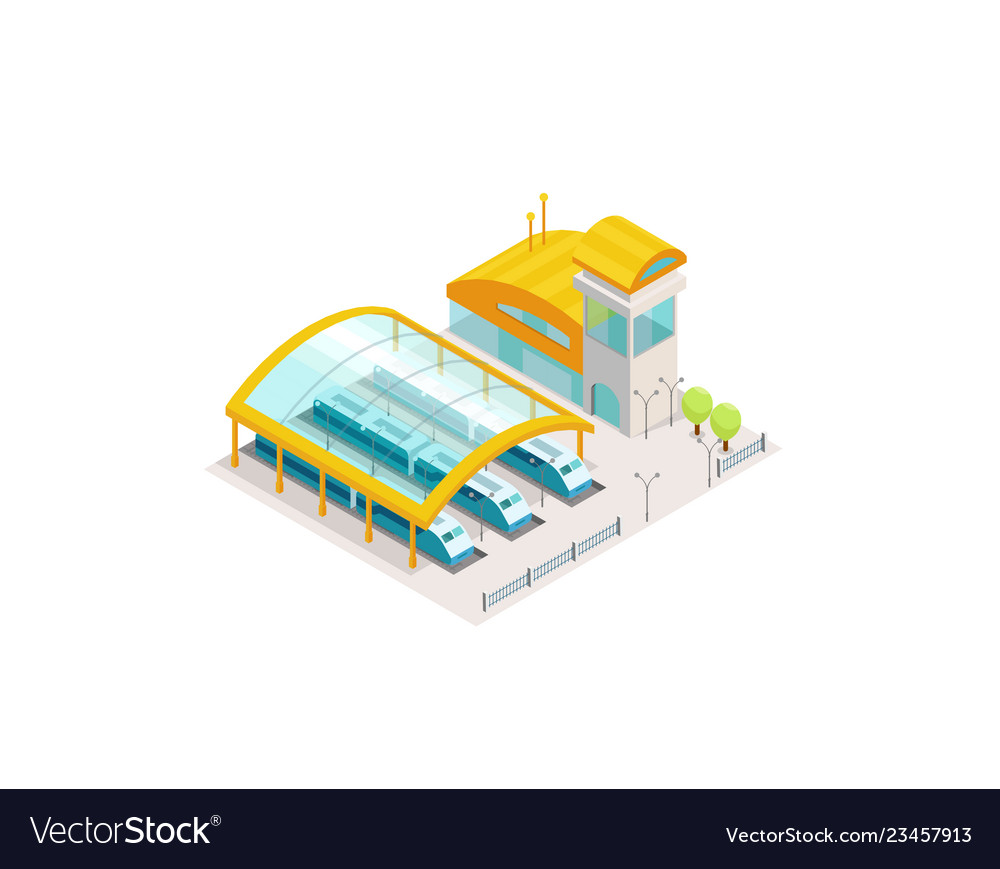 +7
: 2
: 3
Усний рахунок
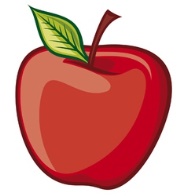 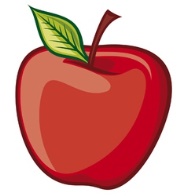 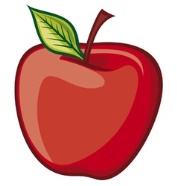 3·7 = 21
21:3 = 7
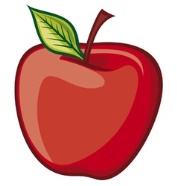 6 : 3 = 2
3·6 = 18
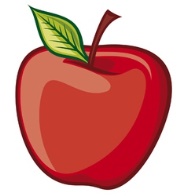 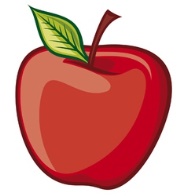 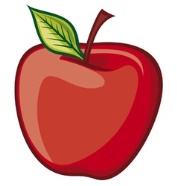 3·3 = 9
3·4 = 12
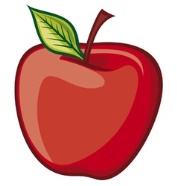 24:3 = 8
9 : 3 = 3
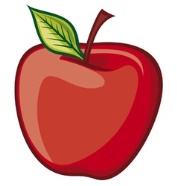 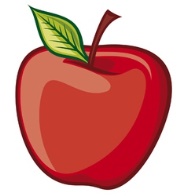 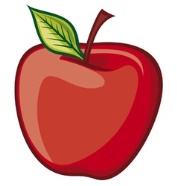 12:3 = 4
27:3 = 9
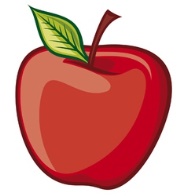 3·5 = 15
3·8 = 24
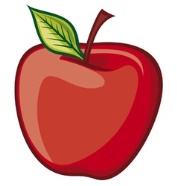 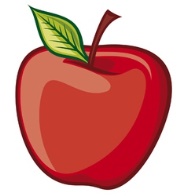 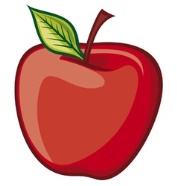 15:3 = 5
18:3 = 6
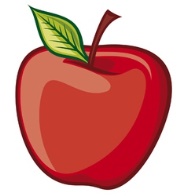 3·9 = 27
3·2 = 6
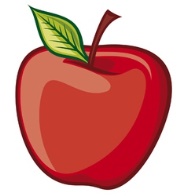 3:3 = 1
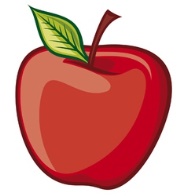 30:3 = 10
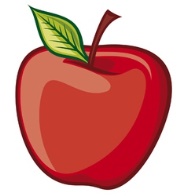 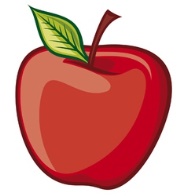 3·1 = 3
3·10 = 30
Склади усно вирази й обчисли їх значення. Прочитай
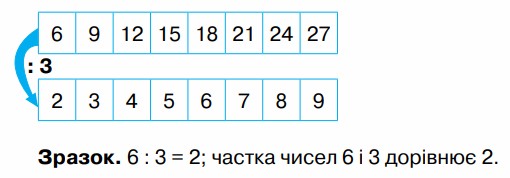 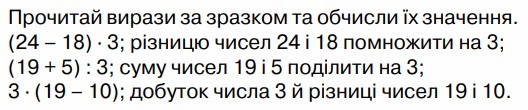 Підручник.
Сторінка
109-110
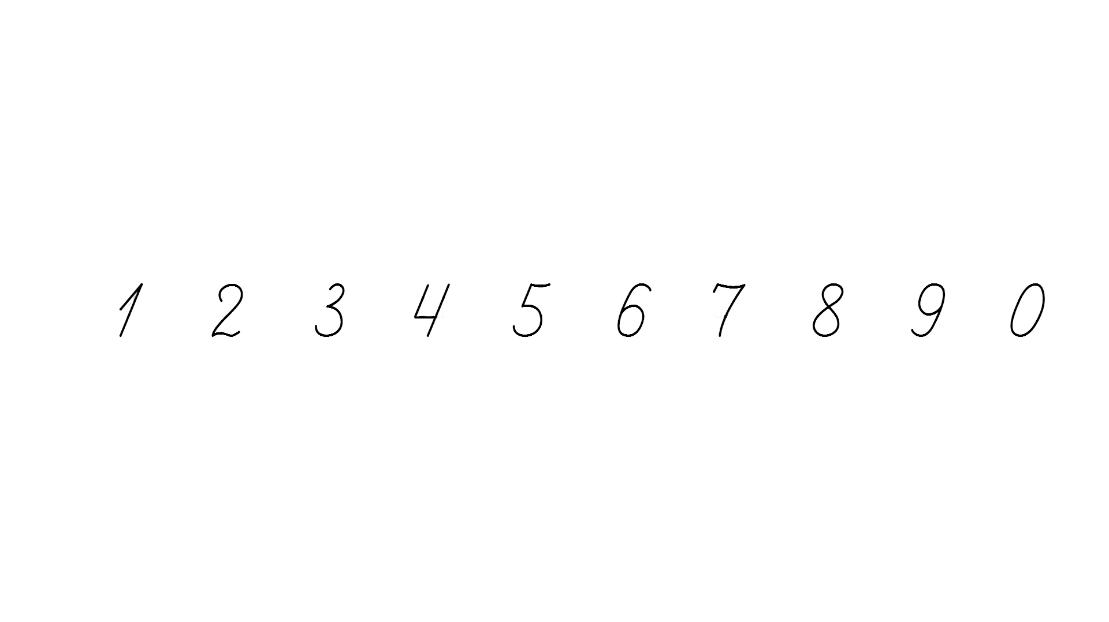 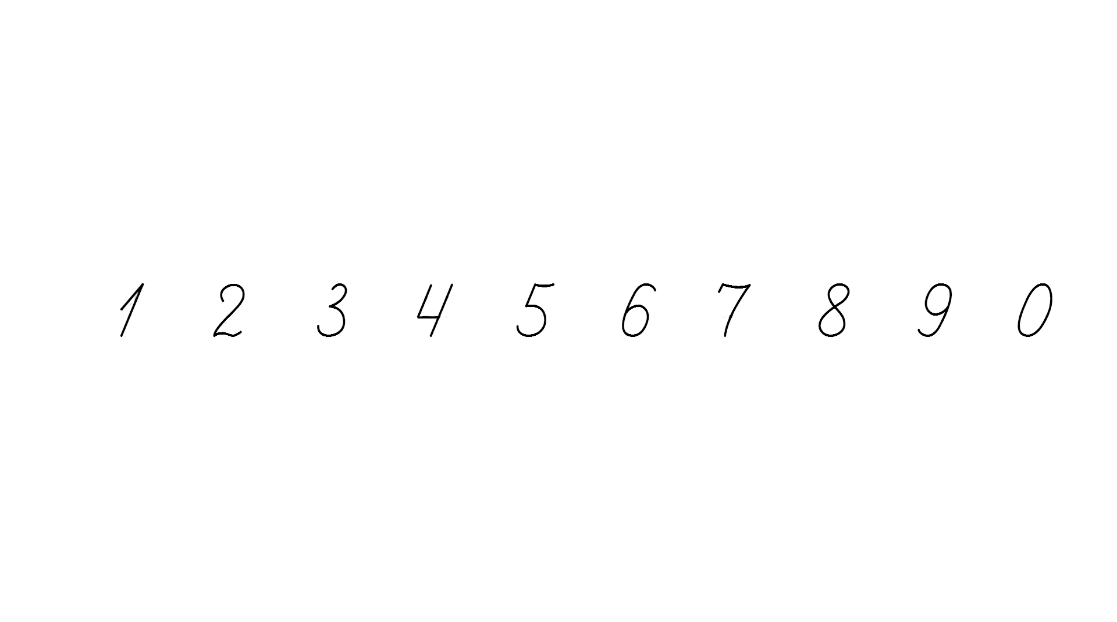 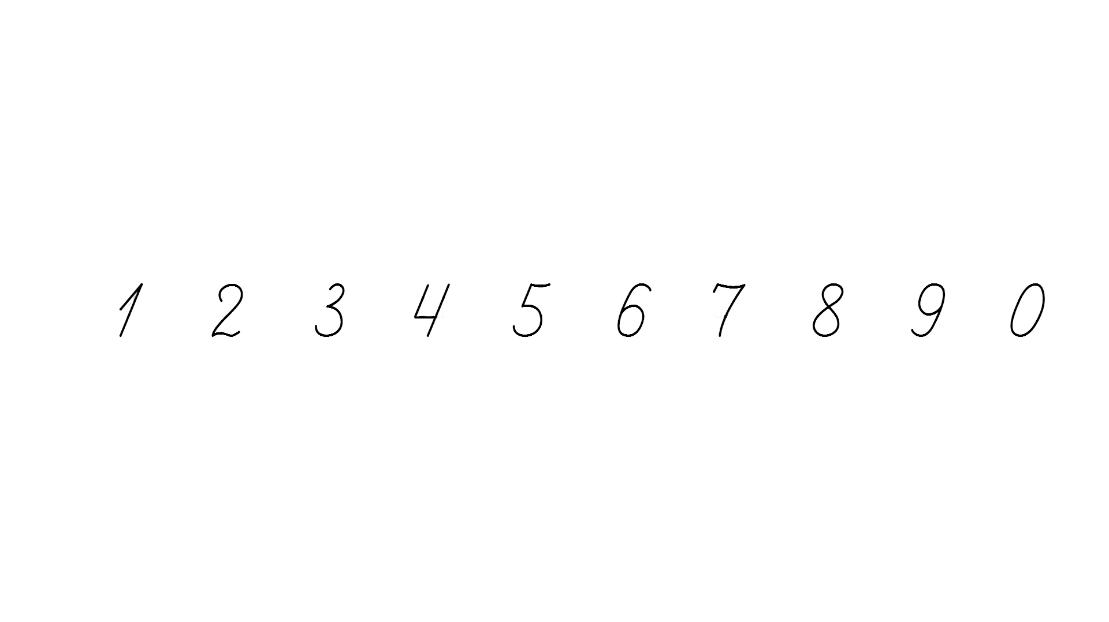 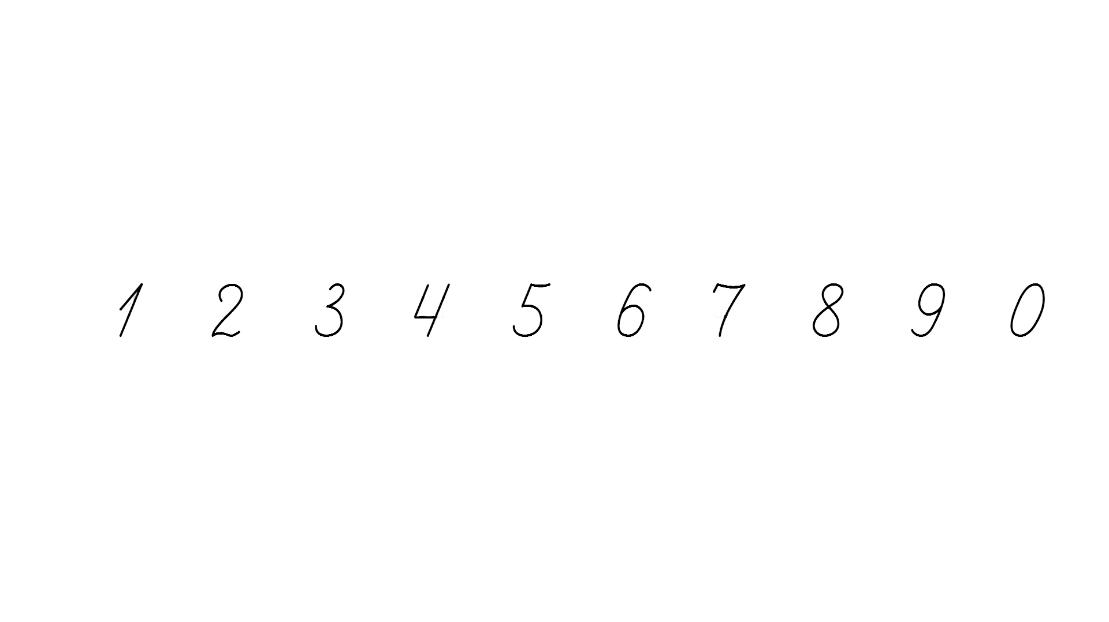 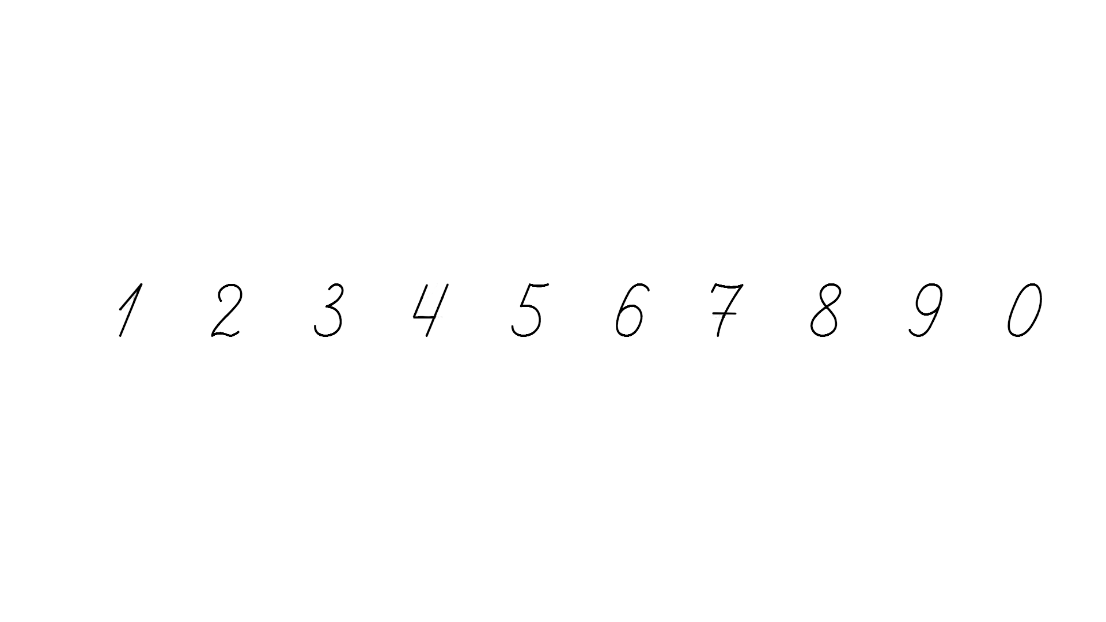 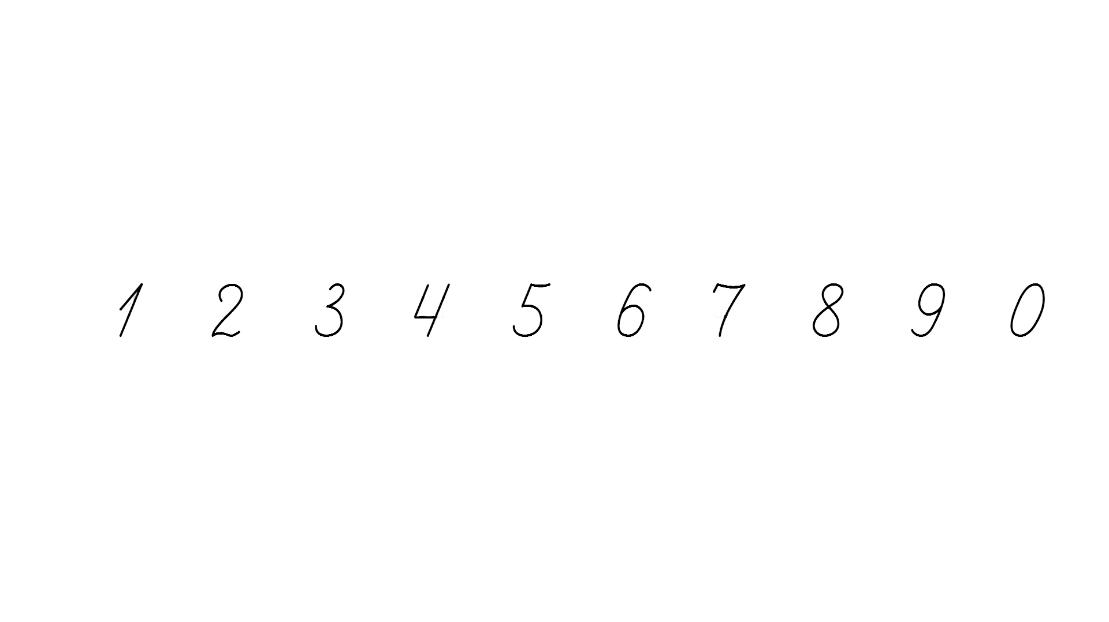 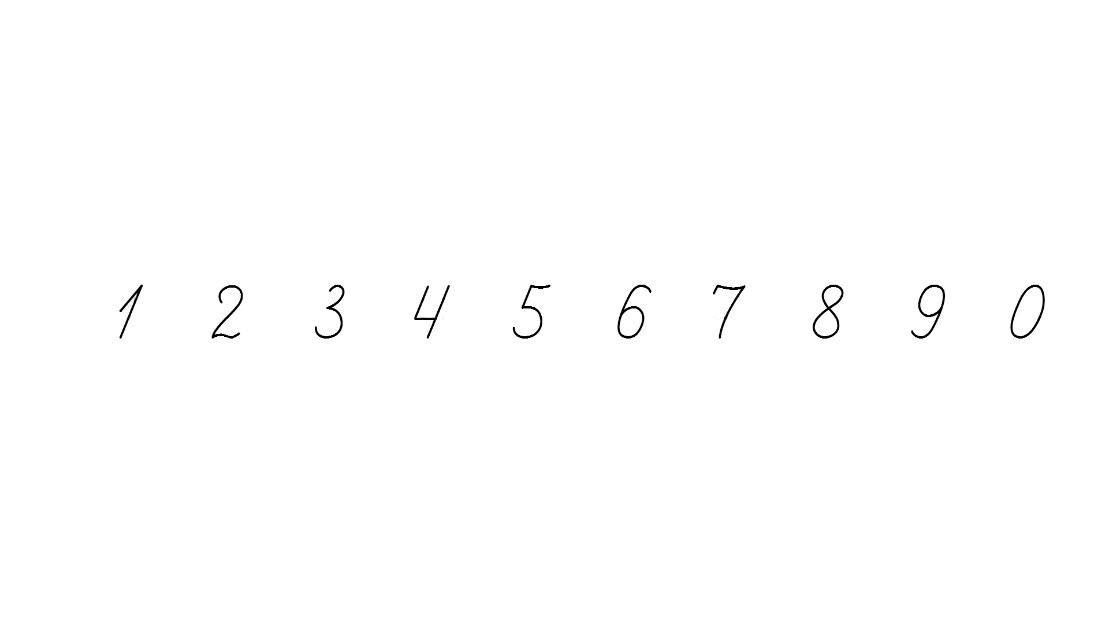 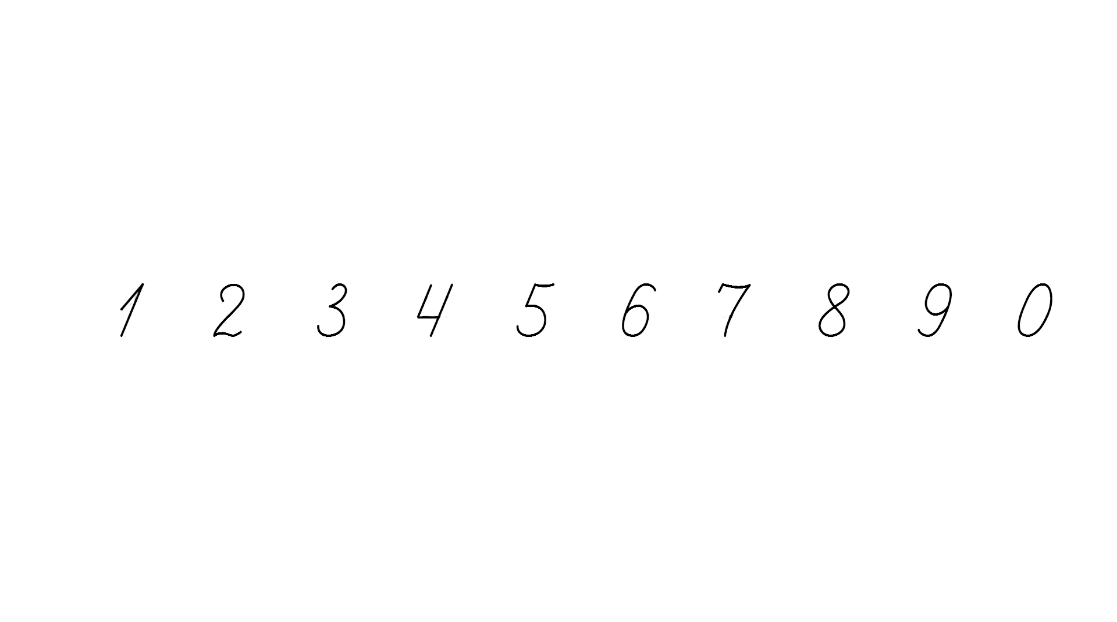 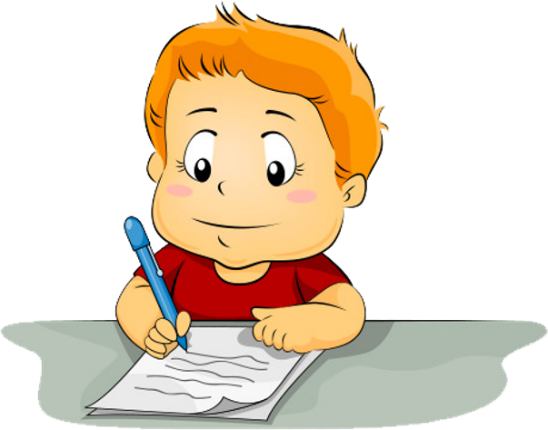 Математичний диктант
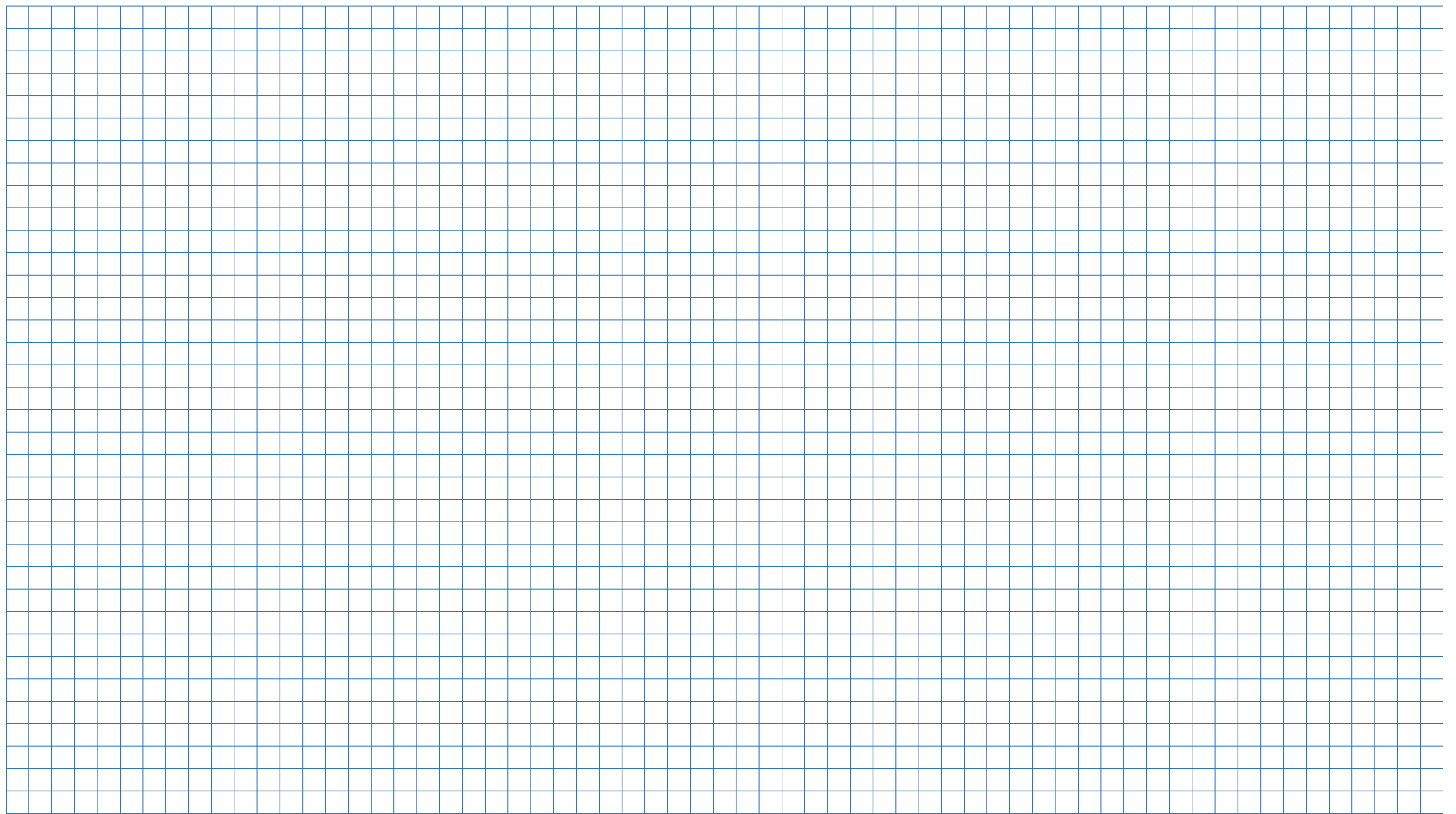 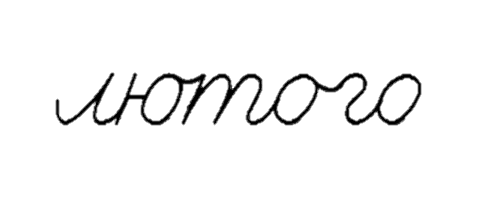 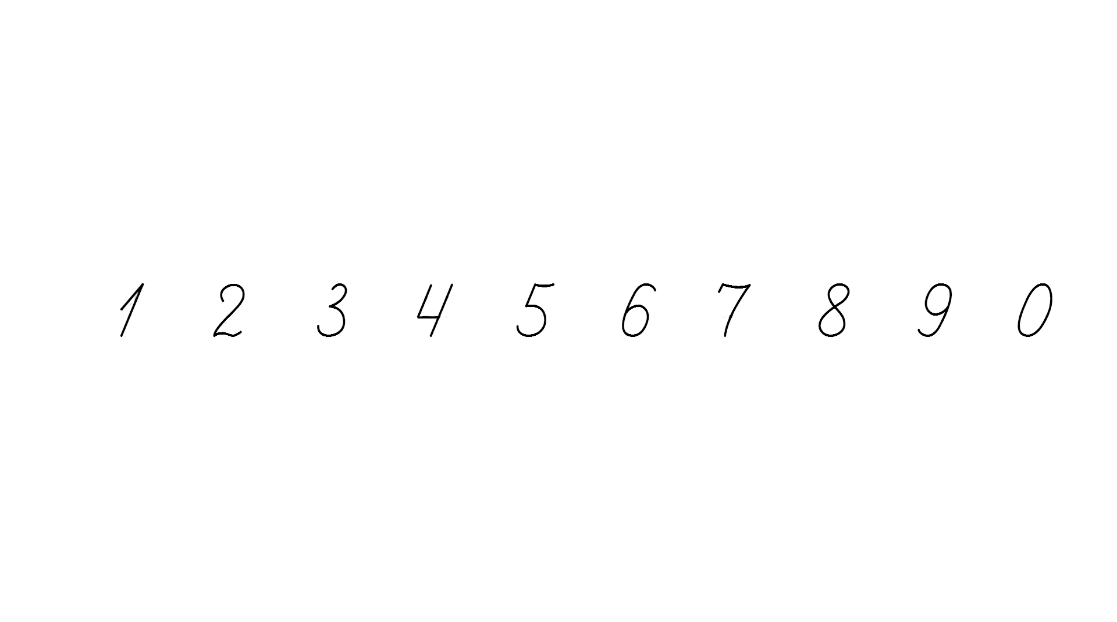 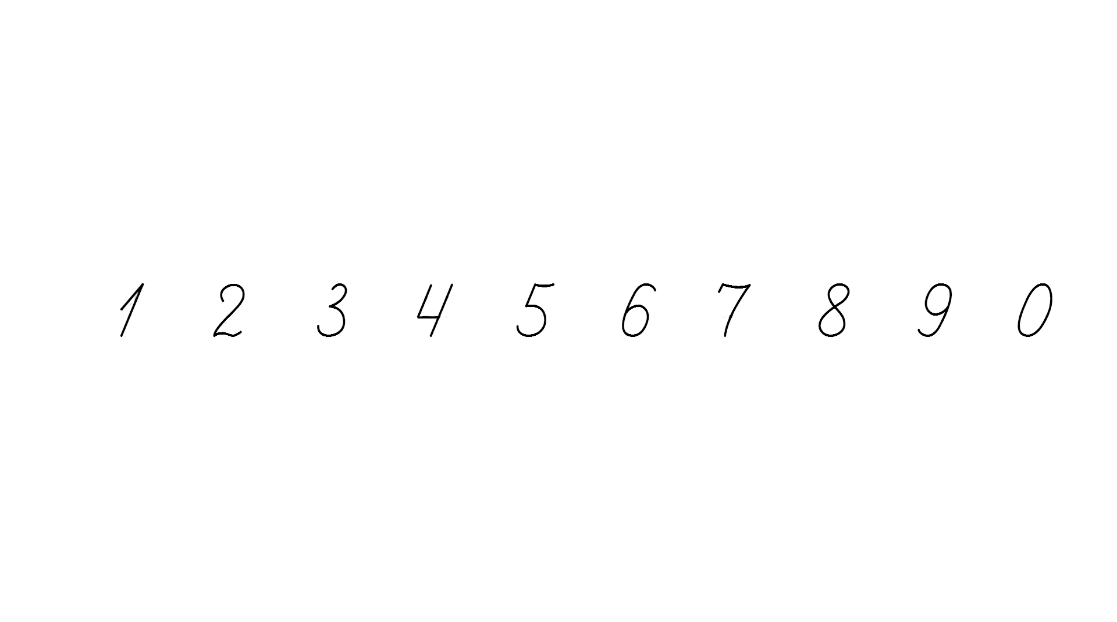 Число 21 зменшити втричі
21 : 3 =
7
До частки чисел 24 і 3 додати число 20
24 : 3 + 20 =
28
3 ∙ 8 – 5 =
Добуток чисел 3 і 8 зменшити на 5
19
Підручник.
Сторінка
110
Розв’яжи задачу № 665
Купили 9 кг яблук, а груш – утричі менше. Скільки всього кілограмів яблук і груш купили?
Яблука – __ кг
Груші – __ кг, у ___ <
9
? кг
3 р.
?
9 : 3 +9 =
12(кг)
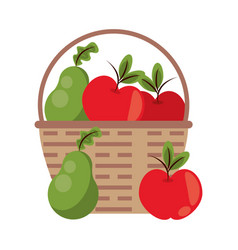 Відповідь:
12 кг усього фруктів.
Підручник.
Сторінка
110
Розв’яжи задачу 666, скориставшись коротким записом
На зиму для кролів заготовили 80 кг моркви, капусти – на 53 кг менше, ніж моркви, а буряків – утричі менше, ніж капусти. Скільки кілограмів буряків заготовили для кролів?
М. – 80 кг
К. – ?, на 53 кг менше 
Б. – ?, у 3 р. менше
27 (кг) капусти.
1) 80 – 53 =
2) 27 : 3 =
9 (кг)
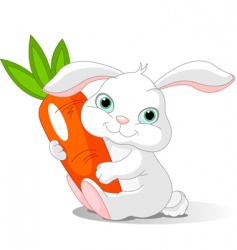 Відповідь:
9 кг буряків.
Підручник.
Сторінка
110
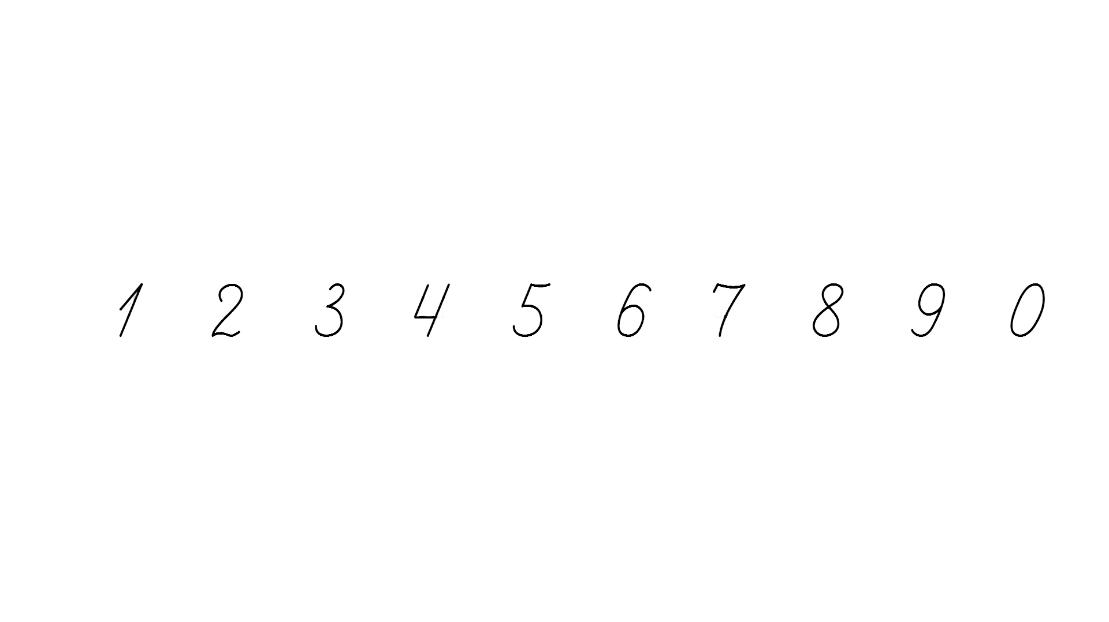 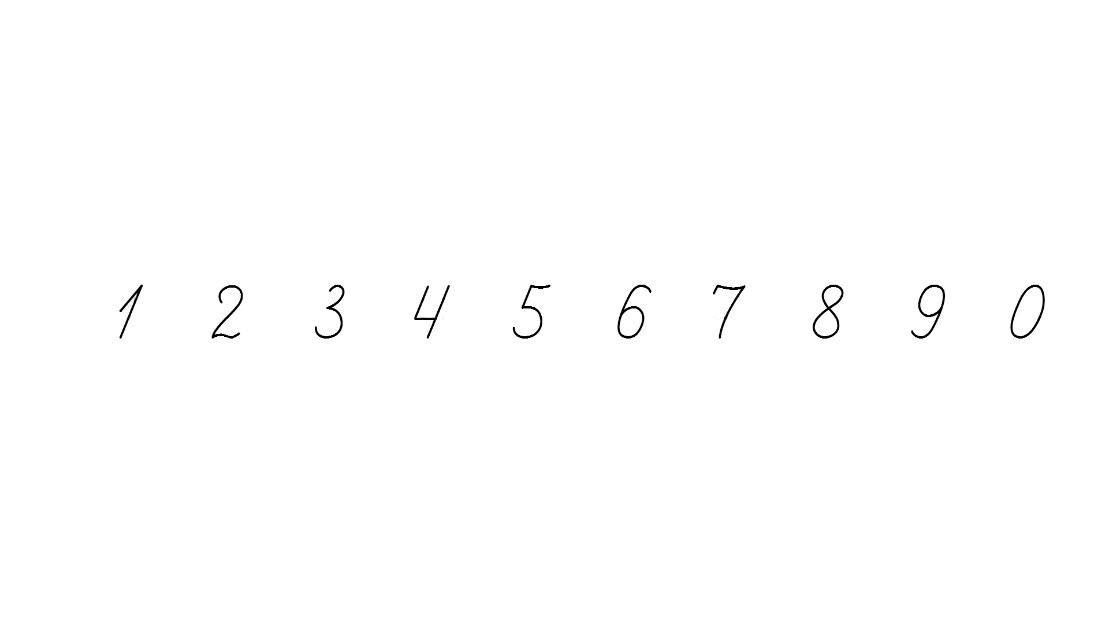 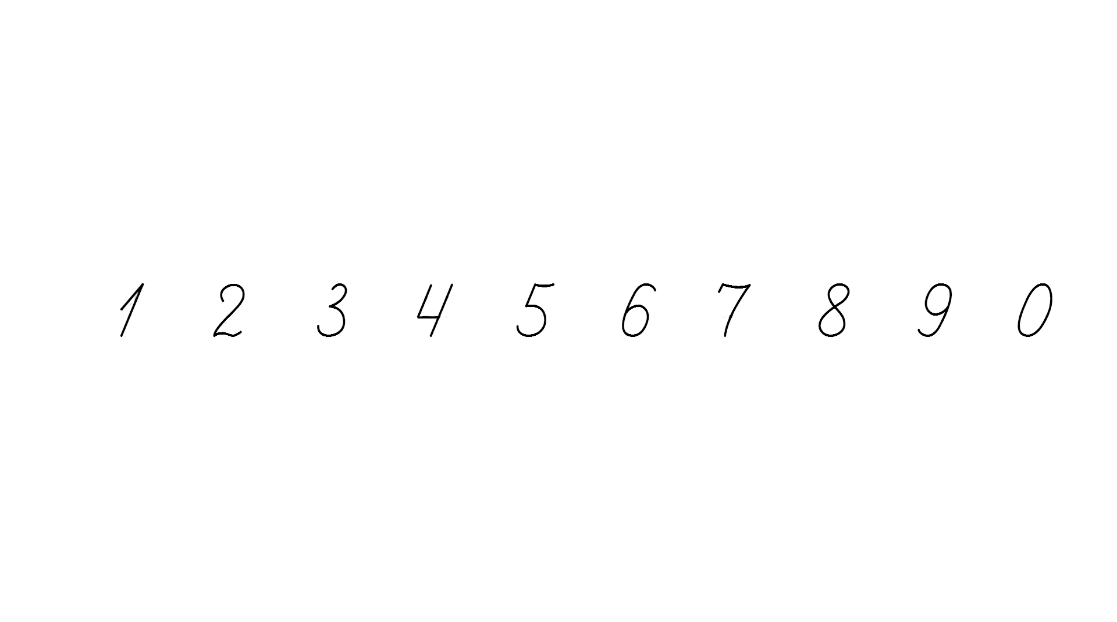 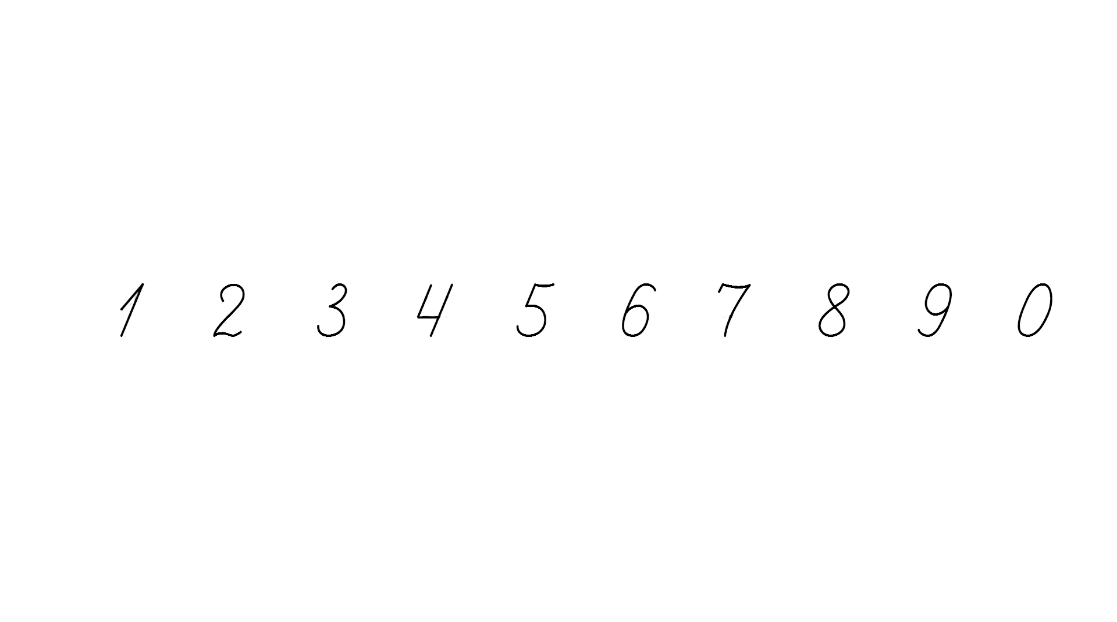 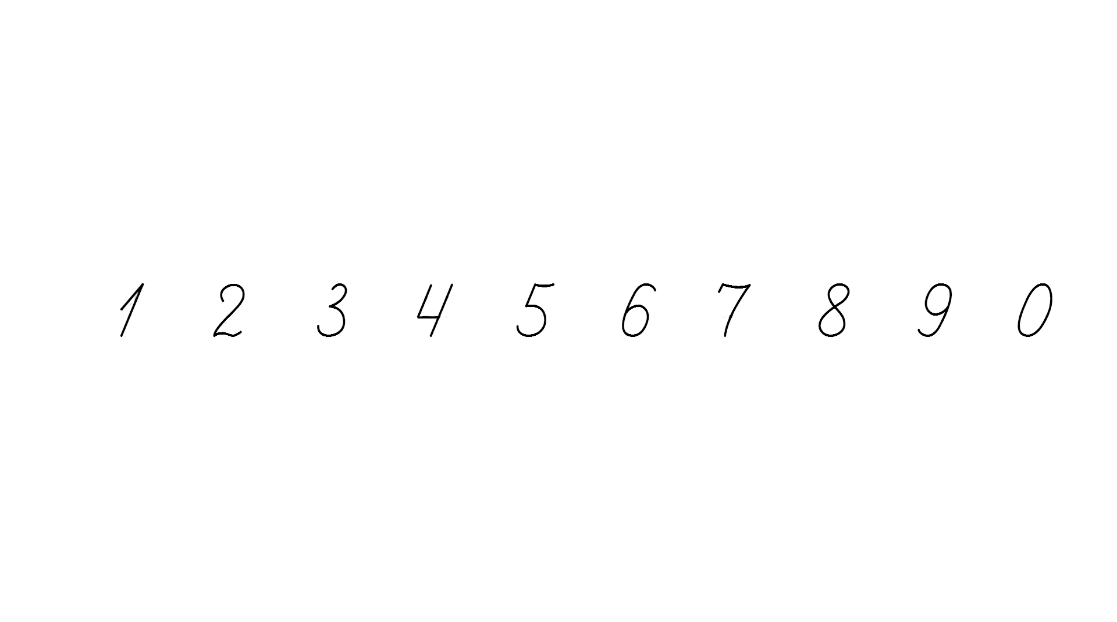 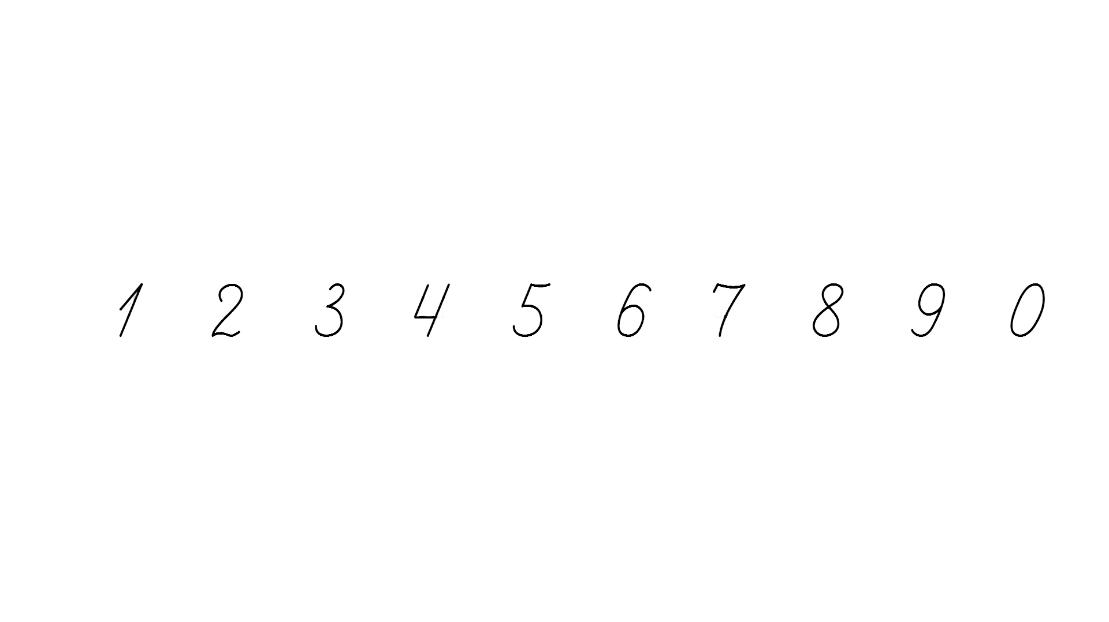 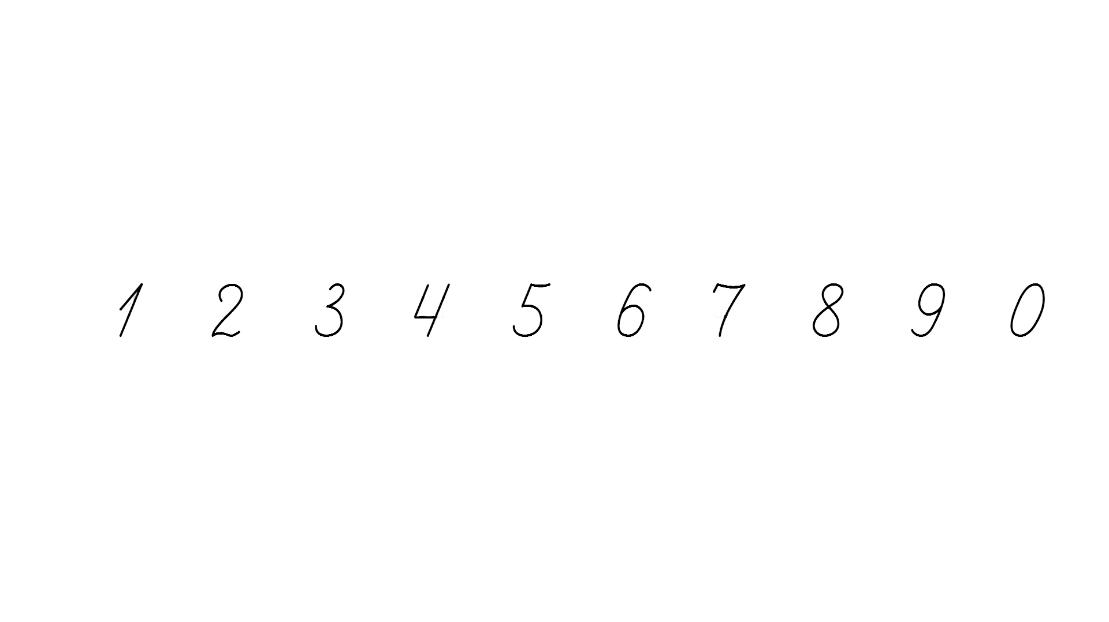 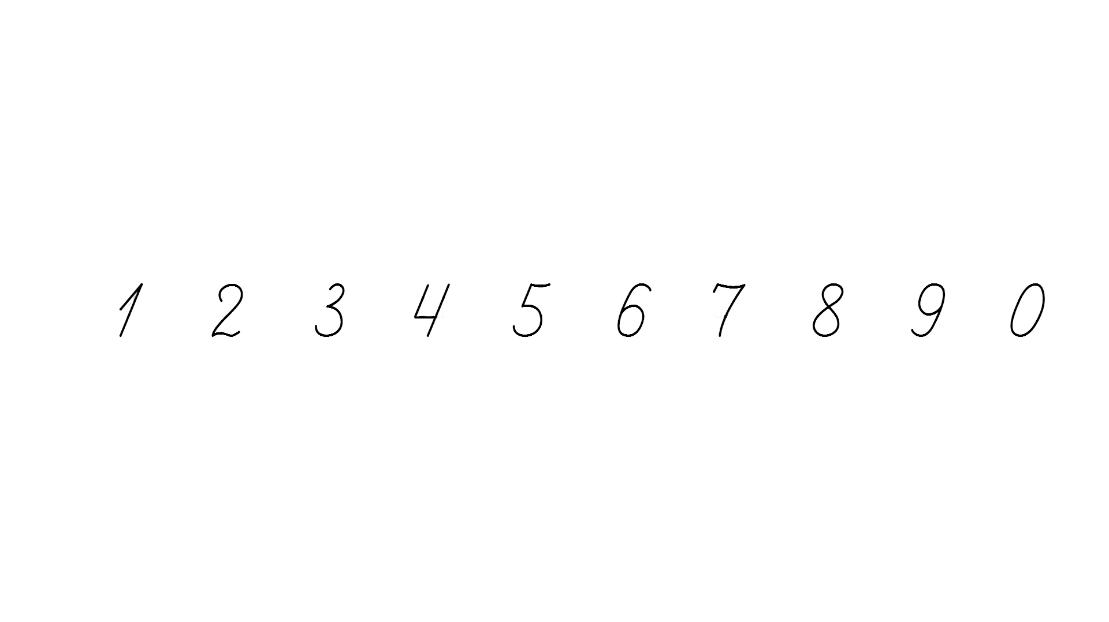 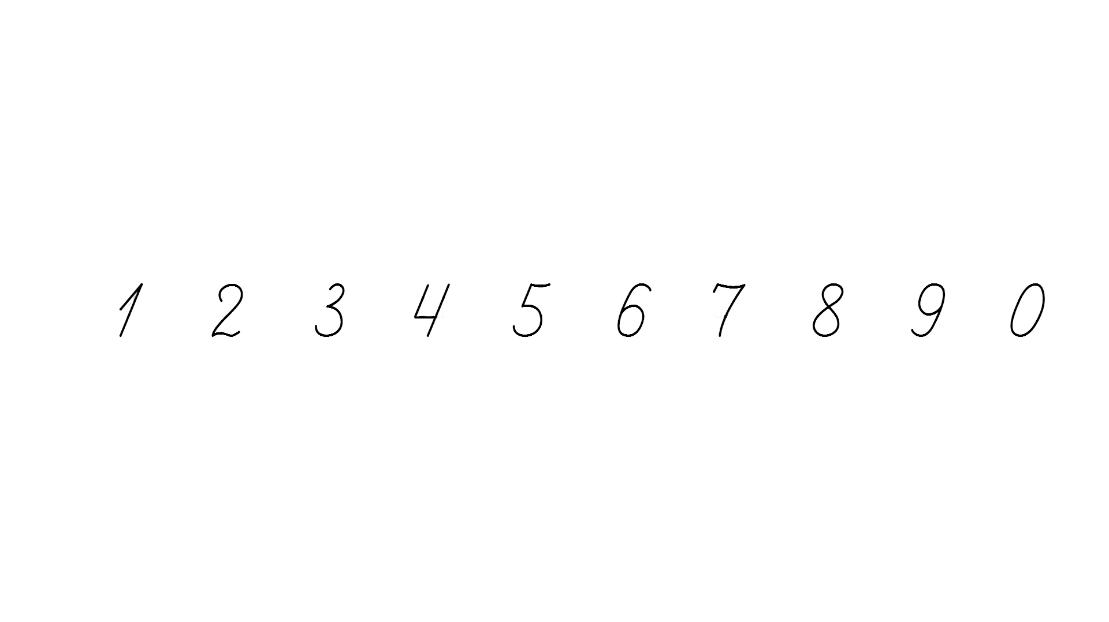 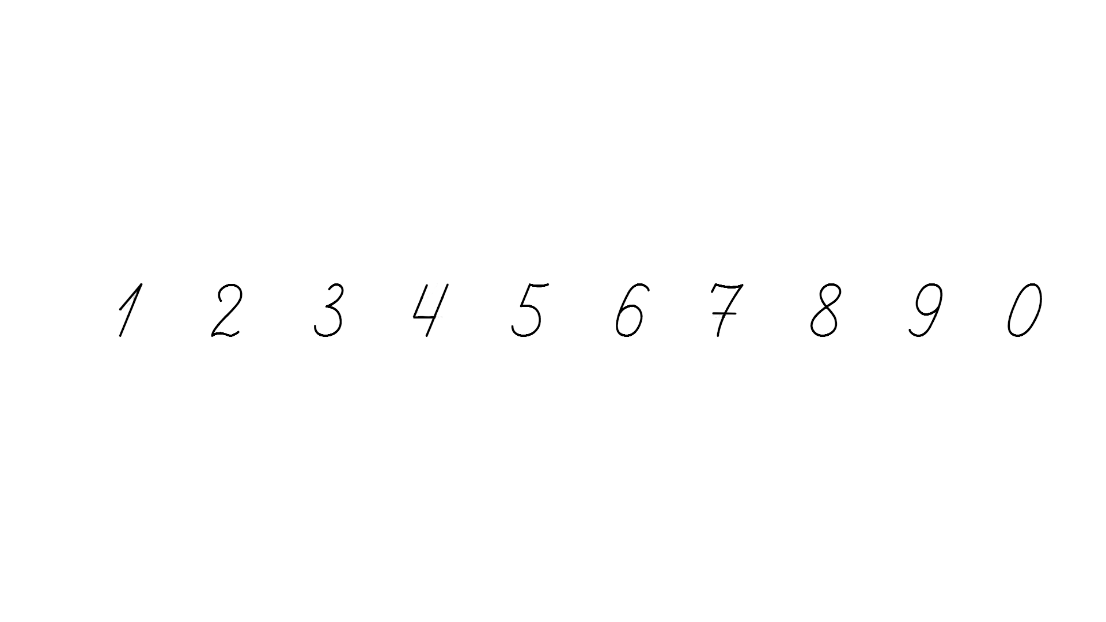 Розглянь діаграму продажу фруктів у супермаркеті та дай відповіді на запитання
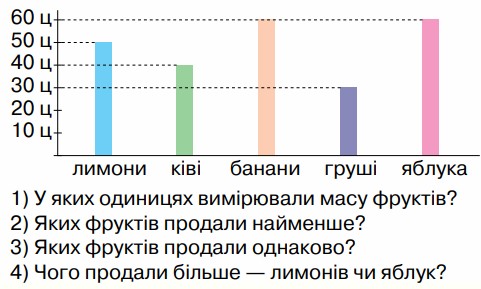 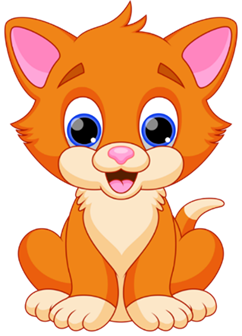 Підручник.
Сторінка
110
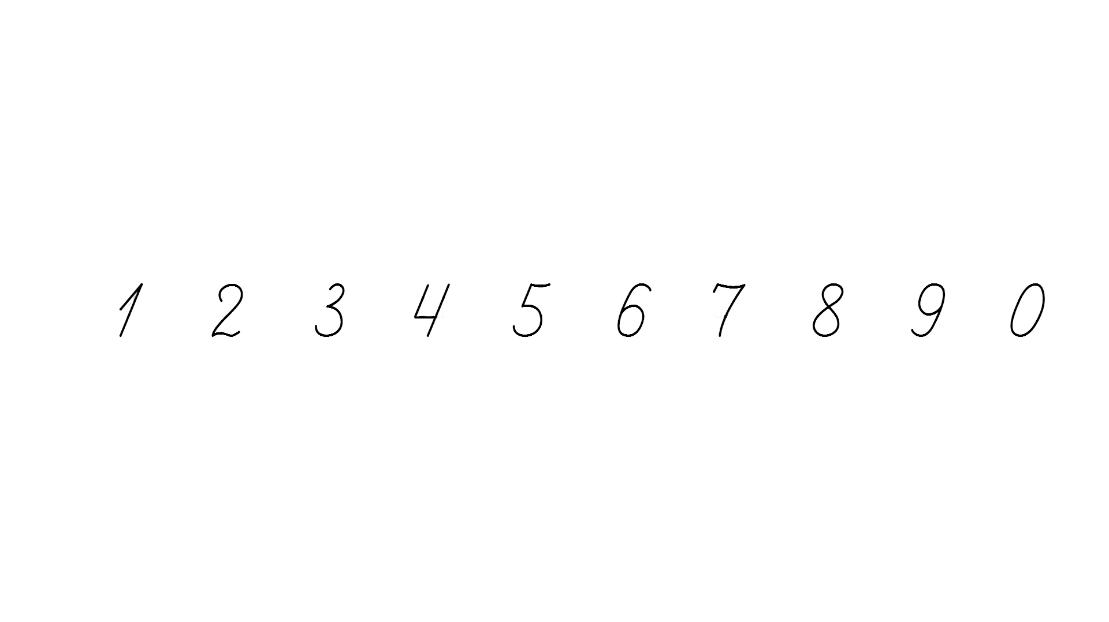 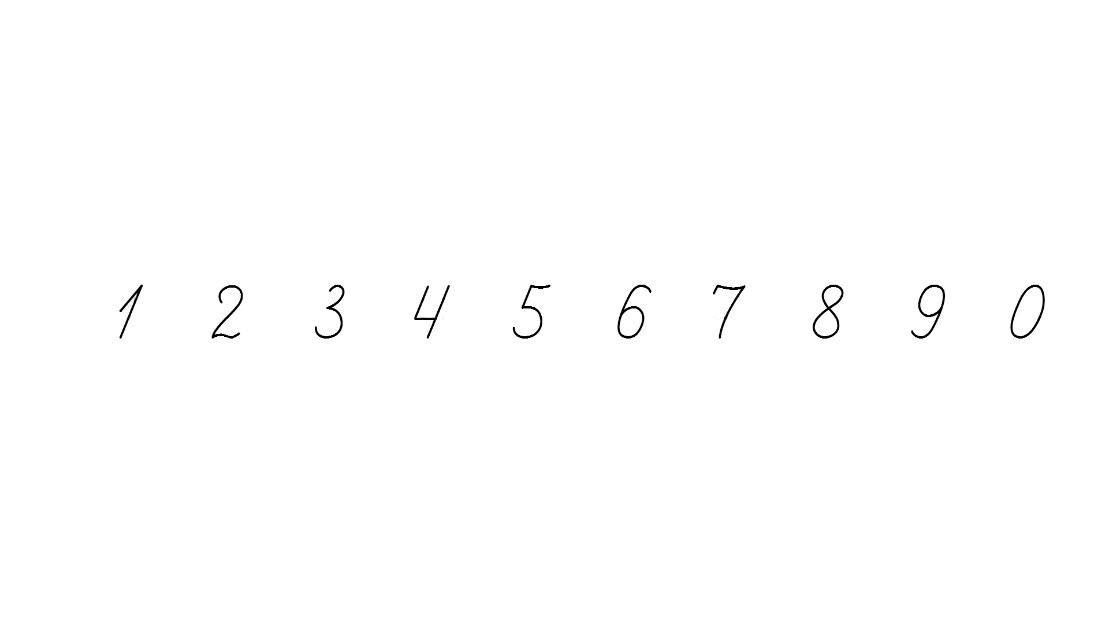 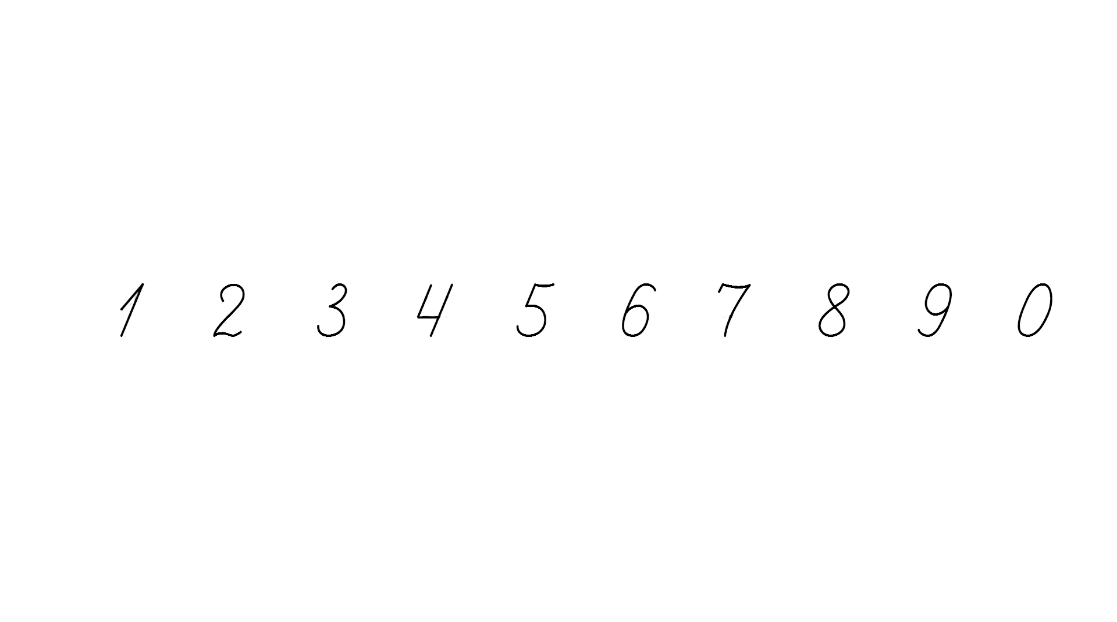 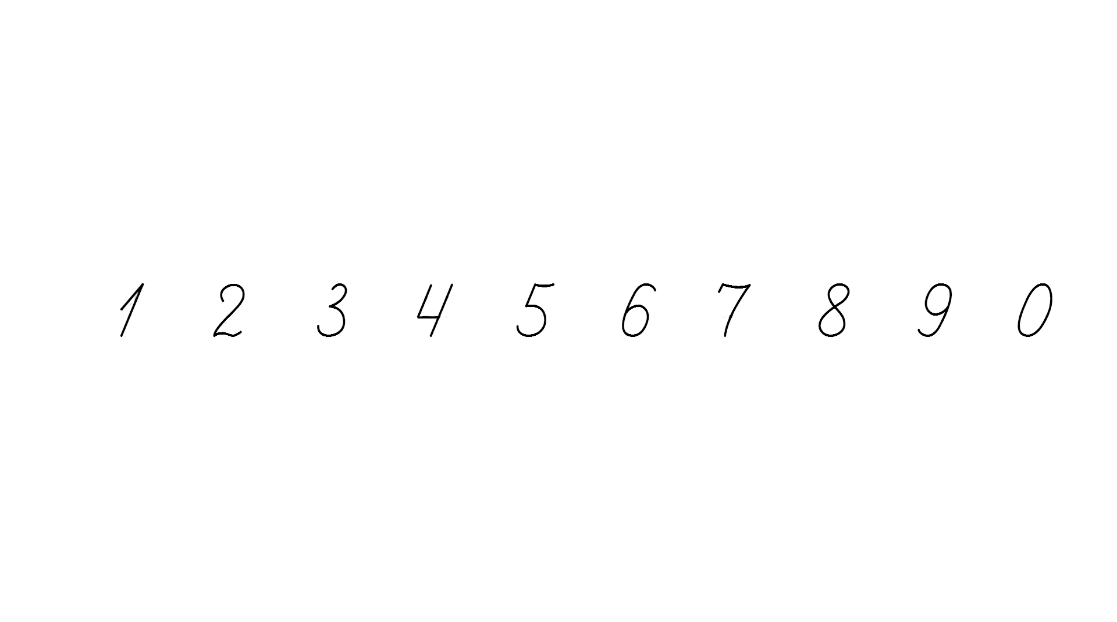 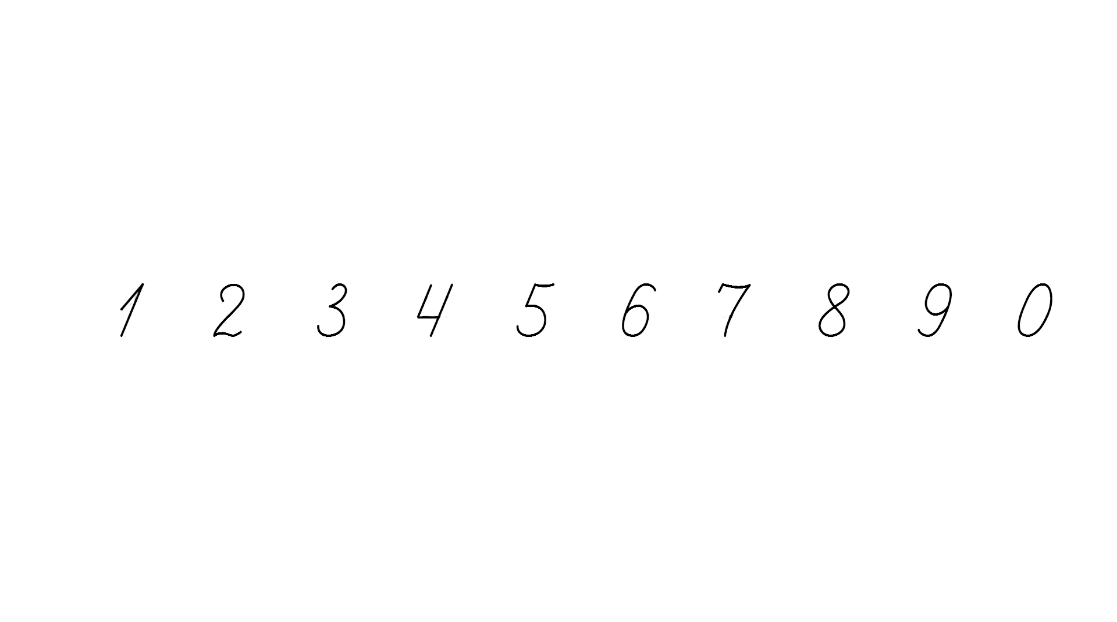 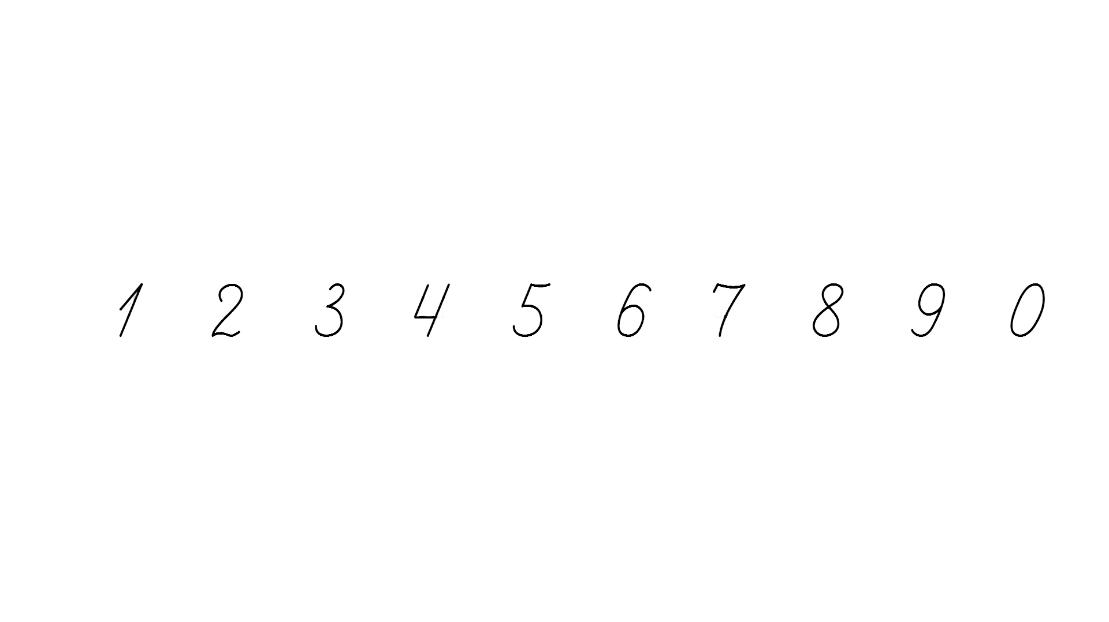 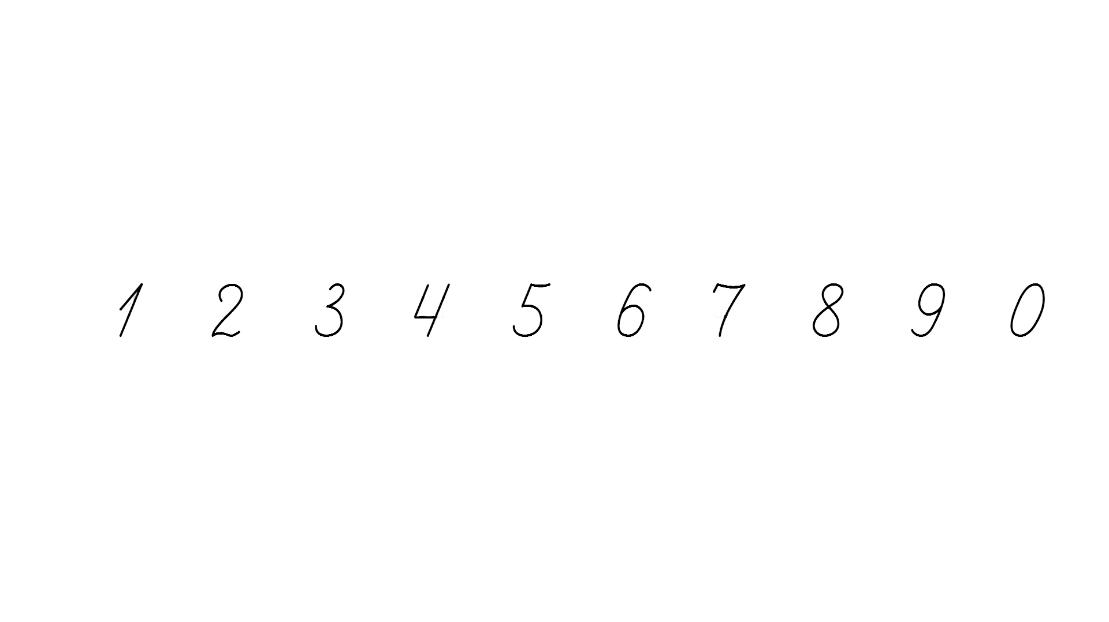 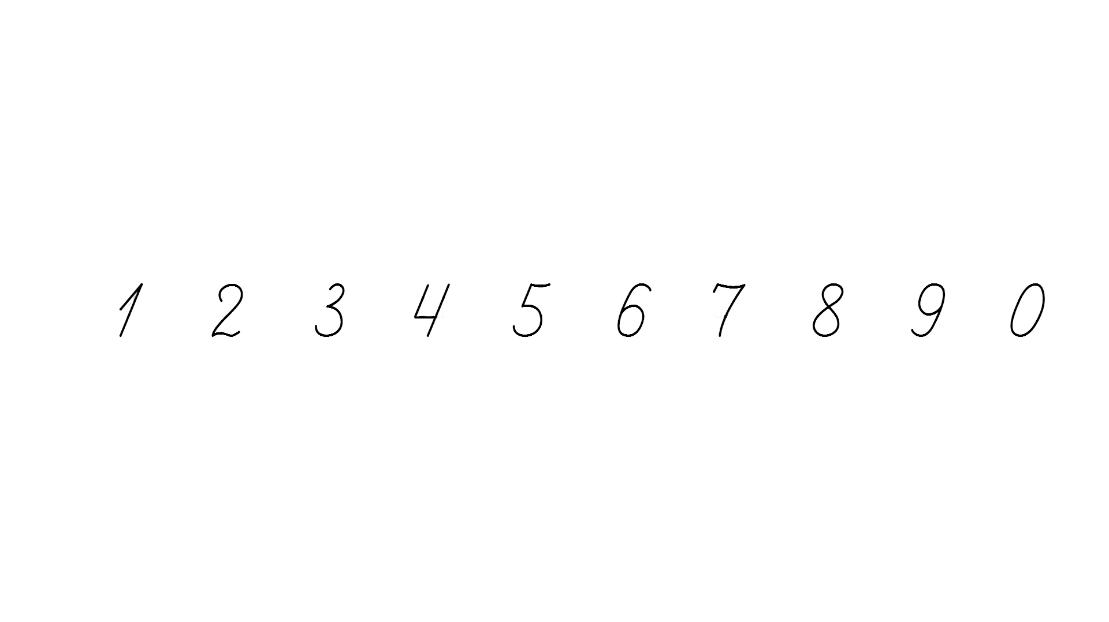 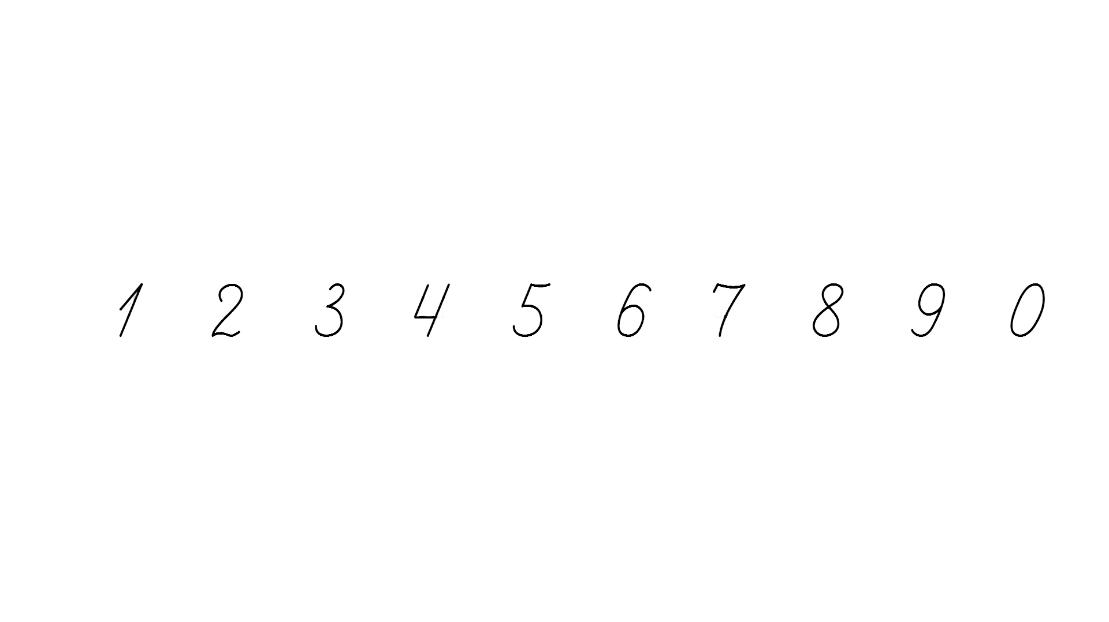 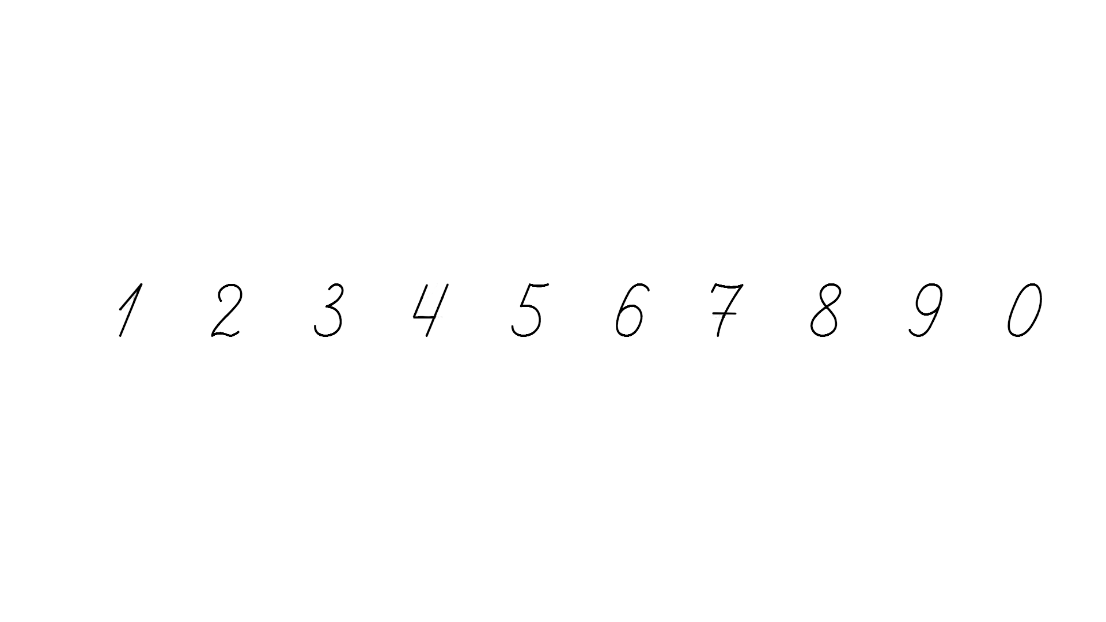 Робота в зошиті
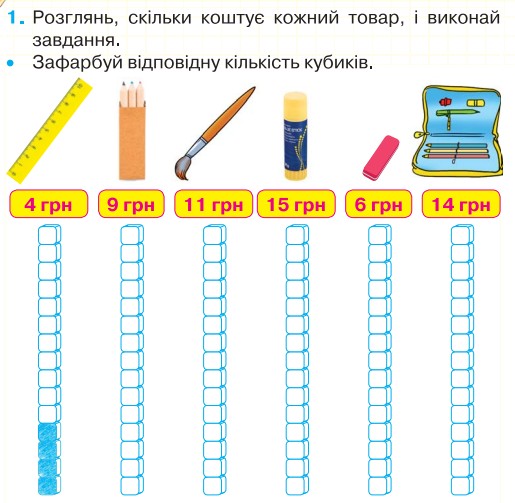 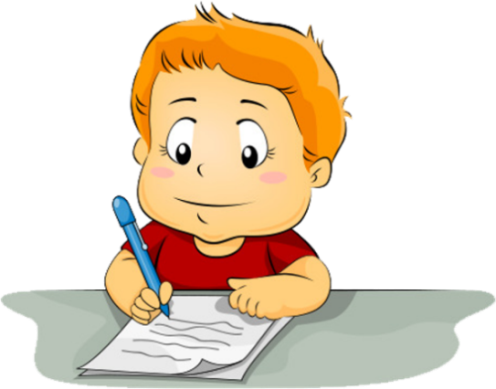 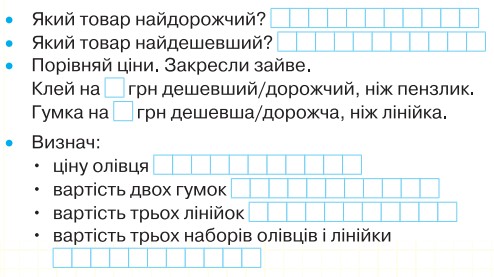 Сторінка
52
Рефлексія. Вправа «Сніжинки»
Яке завдання було виконувати легко? Чому?
Яке завдання було виконувати важко? Чому?
Намалюй стільки сніжинок, на скільки ти оцінюєш свою роботу сьогодні на уроці.
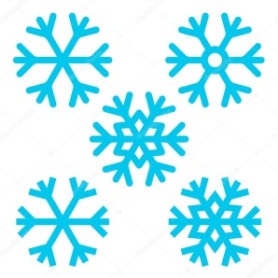